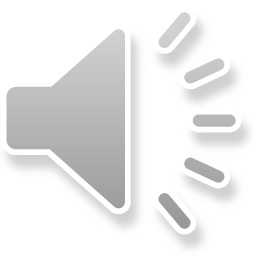 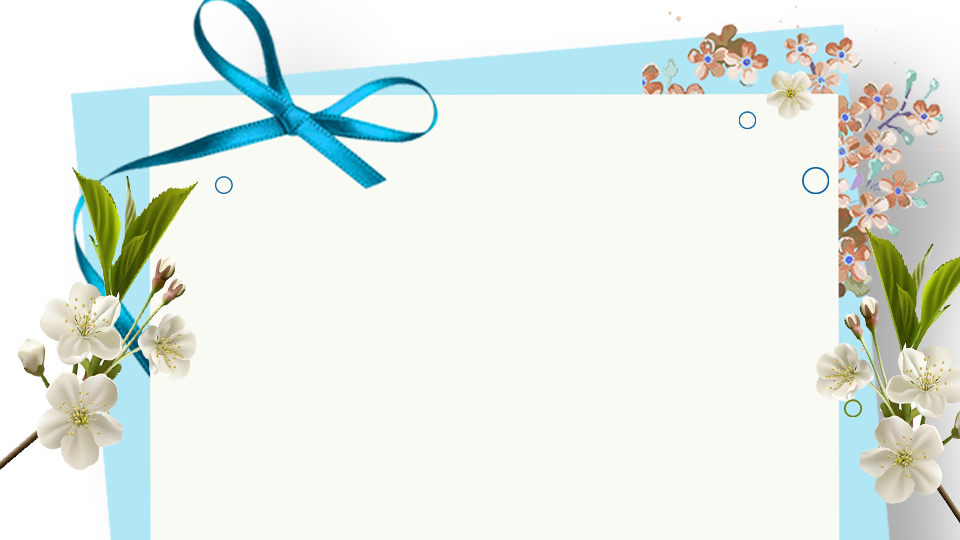 社团招新
某某大学中文系
20XX
20XX
THANK YOU
FOR BUYING THIS SET
 OF TEMPLATES
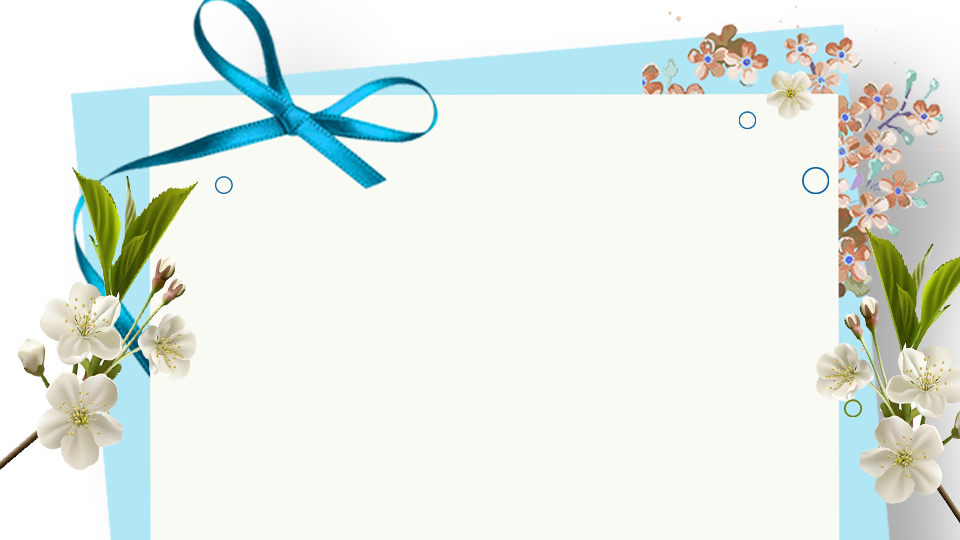 招新啦
青春，是一首动听的歌曲。
在青春里，我们唱着春天一样美丽的歌曲，我们将友谊歌颂，将亲情梵唱，将爱情朗诵，将梦想吟唱。
青春，是音律美妙的五线谱，每一个音符，就像电线杆上的小鸟，叽叽喳喳，热闹欢腾。
青春，是最有灵性的音律，是最曼妙的歌曲，是最激动人心的人生之歌，是最充满画面感的生命之曲。
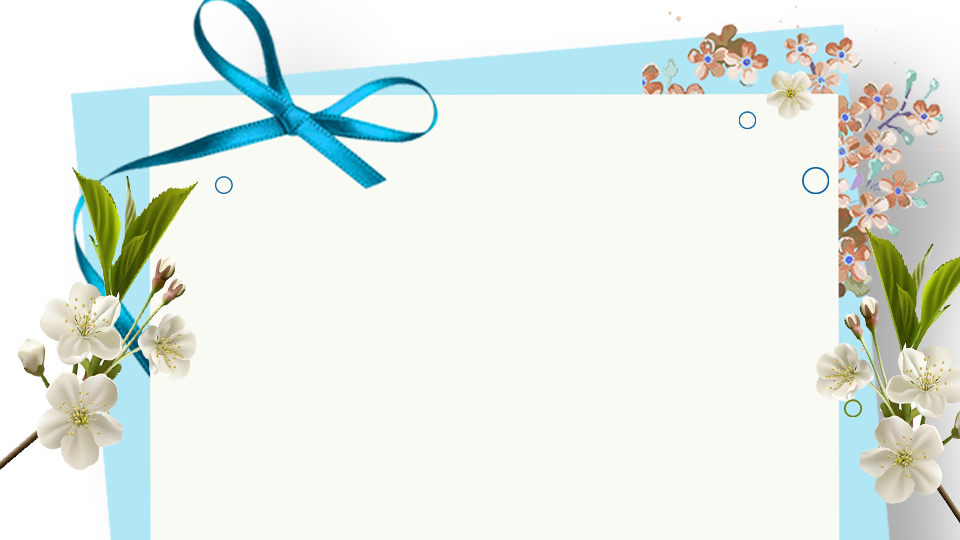 目录
01
02
03
社团介绍
社团日常
加入我们
Community Daily
Join Us
Association Introduction
DEADLINE PROJECTS
We have many PowerPoint templates that has been specifically designed to help anyone that is stepping into the world of PowerPt for the very first time
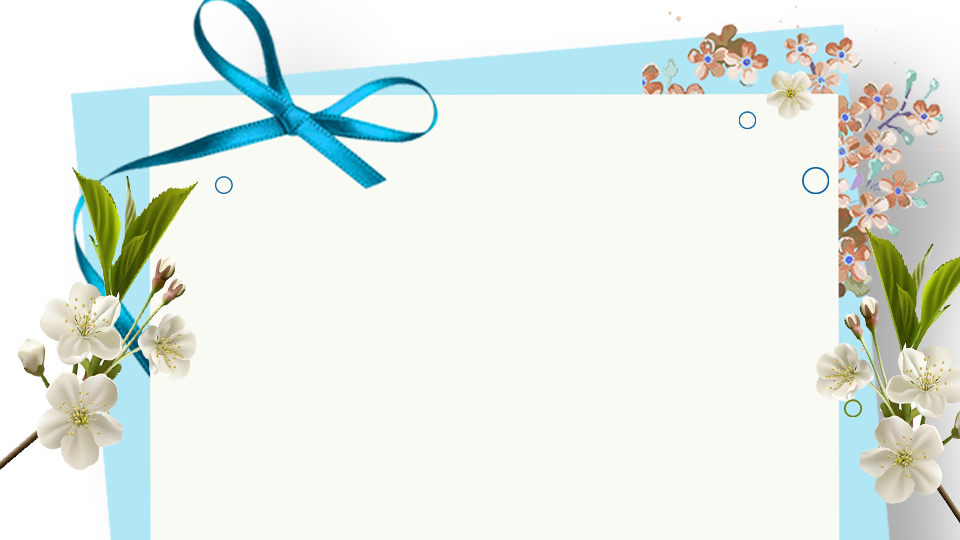 社团介绍
社团简介；
摄影协会是在校团委领导下的学生社团之一，成立于1986年，在成长的过程中，始终坚持“团结，进取，求实，创新”的宗旨，历年均与高分被评为“一级协会”，“十佳社团”。在1998年，在广东省大学生摄影比赛中获得“一、二、三”等奖，两个优秀奖，会员作品在《中国青年报》、《南方日报》、《西江日报》、《高腰报》以及校级刊物发表，共达200多幅。
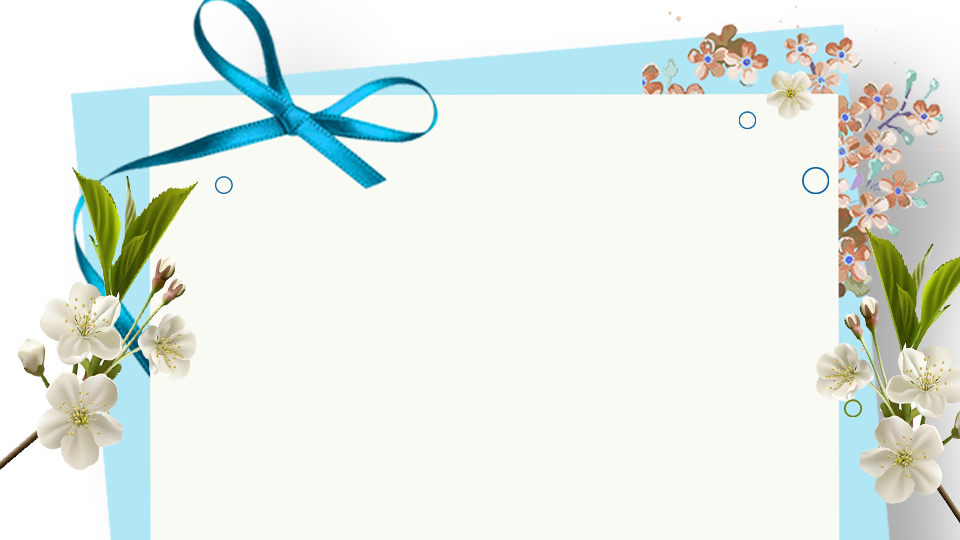 团员介绍
Stephan
Massimo
Ricardo
Siemone
点击请替换文字内容
请替换文字内容，添加相关标题，修改文字内容，也可以直接复制你的内容到此。
点击请替换文字内容
请替换文字内容，添加相关标题，修改文字内容，也可以直接复制你的内容到此。
点击请替换文字内容
请替换文字内容，添加相关标题，修改文字内容，也可以直接复制你的内容到此。
点击请替换文字内容
请替换文字内容，添加相关标题，修改文字内容，也可以直接复制你的内容到此。
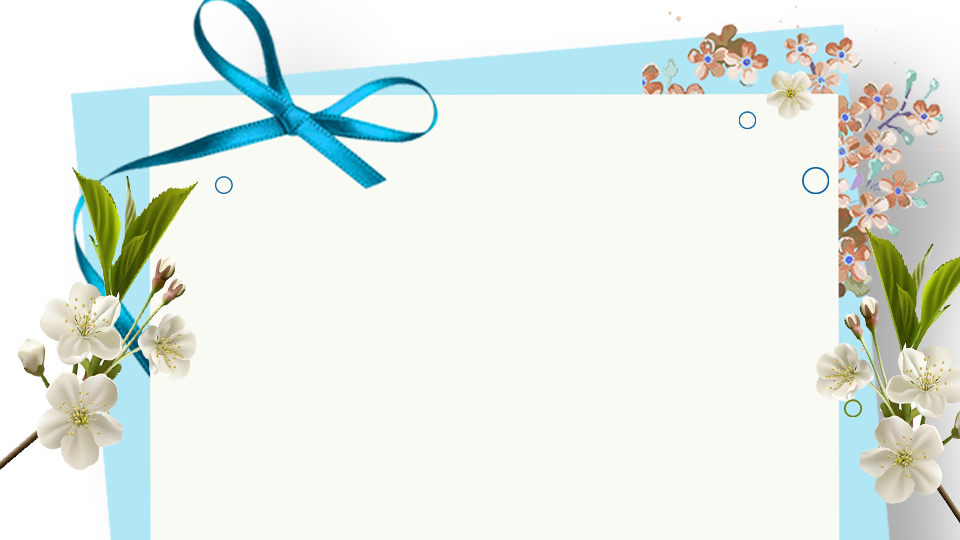 组织架构
职务名
职务名
职务名
职务名
职务名
职务名
职务名
职务名
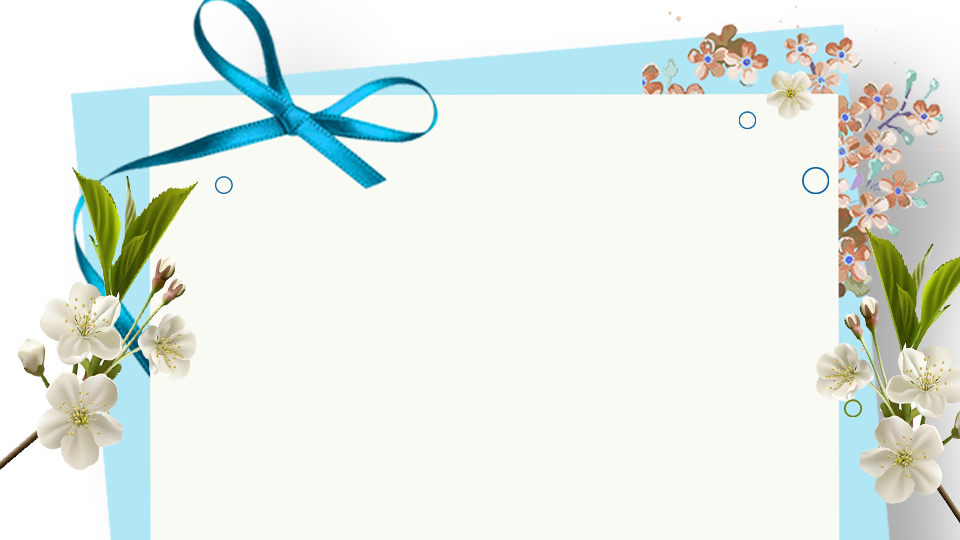 目录
01
02
03
社团介绍
社团日常
加入我们
Community Daily
Join Us
Association Introduction
DEADLINE PROJECTS
We have many PowerPoint templates that has been specifically designed to help anyone that is stepping into the world of PowerPt for the very first time
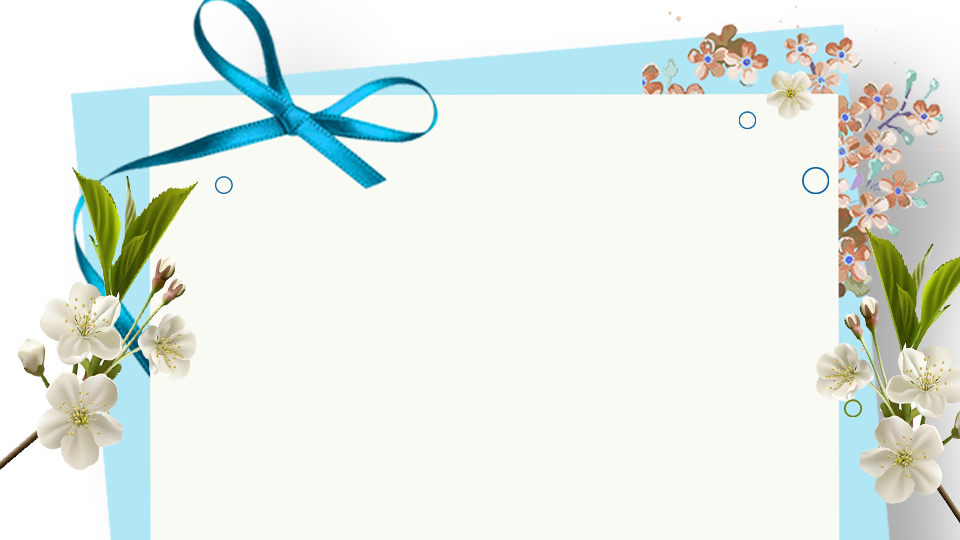 社团日常
02.常规工作
留住瞬间相遇的幸福，追求多姿多彩的人生！摄影协会将为你提供翱翔的蓝天，摄影协会将是你最佳的选择，摄影协会期待着你的加入。不要再犹豫了，心动不如行动，赶快加入摄协这个温馨的大家庭！
01.常规工作
留住瞬间相遇的幸福，追求多姿多彩的人生！摄影协会将为你提供翱翔的蓝天，摄影协会将是你最佳的选择，摄影协会期待着你的加入。不要再犹豫了，心动不如行动，赶快加入摄协这个温馨的大家庭！
04.常规工作
留住瞬间相遇的幸福，追求多姿多彩的人生！摄影协会将为你提供翱翔的蓝天，摄影协会将是你最佳的选择，摄影协会期待着你的加入。不要再犹豫了，心动不如行动，赶快加入摄协这个温馨的大家庭！
03.常规工作
留住瞬间相遇的幸福，追求多姿多彩的人生！摄影协会将为你提供翱翔的蓝天，摄影协会将是你最佳的选择，摄影协会期待着你的加入。不要再犹豫了，心动不如行动，赶快加入摄协这个温馨的大家庭！
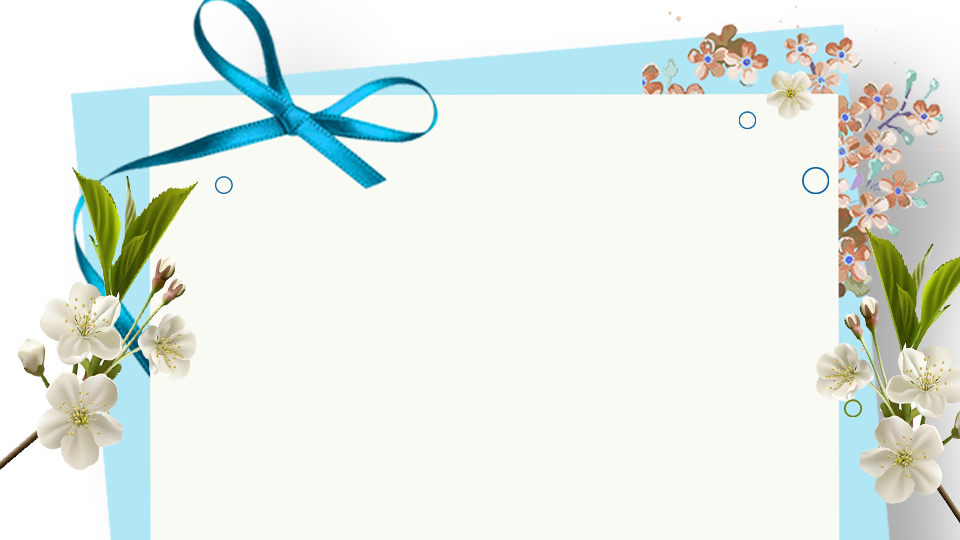 社团日常
A
社团日常
摄影协会将为你提供翱翔的蓝天，摄影协会将是你最佳的选择，摄影协会期待着你的加入。不要再犹豫了，心动不如行动，赶快加入摄协这个温馨的大家庭！
社团日常
摄影协会将为你提供翱翔的蓝天，摄影协会将是你最佳的选择，摄影协会期待着你的加入。不要再犹豫了，心动不如行动，赶快加入摄协这个温馨的大家庭！
社团日常
摄影协会将为你提供翱翔的蓝天，摄影协会将是你最佳的选择，摄影协会期待着你的加入。不要再犹豫了，心动不如行动，赶快加入摄协这个温馨的大家庭！
I
D
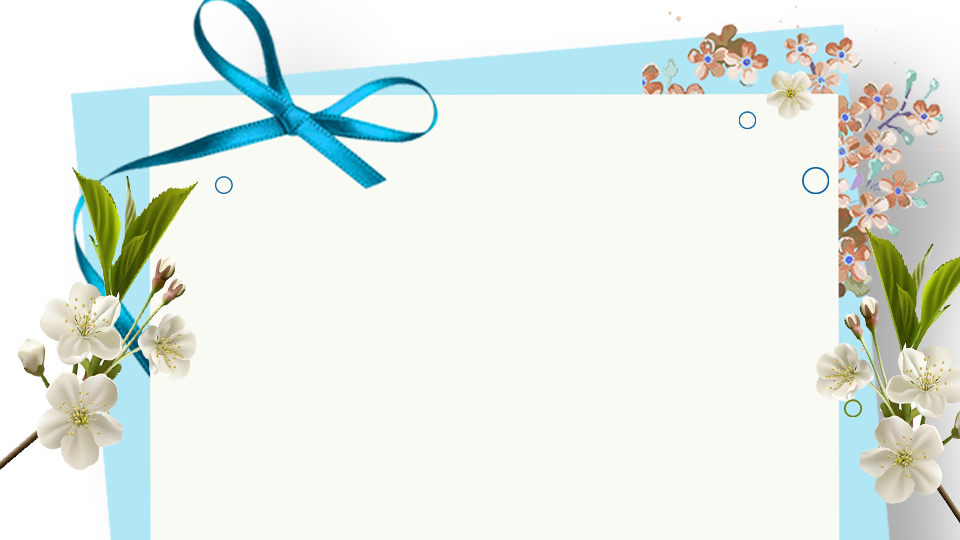 成员成份
75%
Trainers don`t like Marketing
摄影协会将为你提供翱翔的蓝天，摄影协会将是你最佳的选择，摄影协会期待着你的加入。不要再犹豫了，心动不如行动。
社团成员相关资历
3个优秀将，2个最佳技术运用奖。2008年4月，在摄影名家TCL副董事长郑传烈及其夫人黄妙真女士鼎立支持下举行了青春畅想“郑传烈、黄妙真”杯摄影创作比赛，收集了456幅512张作品，并且聘请了黄妙真女士为摄影社会顾问和指导老师。2008年10月，举行了“留住这一刻”08级新生军训摄影创作大赛，并评出了一、二、三等奖及优秀奖。2008年11月，与汽车爱好者协会举行了题为“与你相约08广州国际汽车展摄影展。
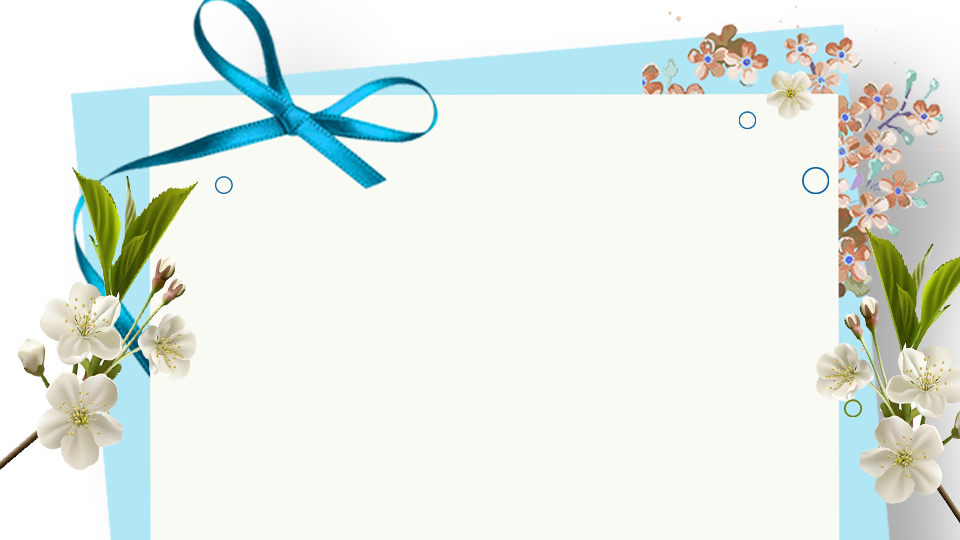 目录
01
02
03
社团介绍
社团日常
加入我们
Community Daily
Join Us
Association Introduction
DEADLINE PROJECTS
We have many PowerPoint templates that has been specifically designed to help anyone that is stepping into the world of PowerPt for the very first time
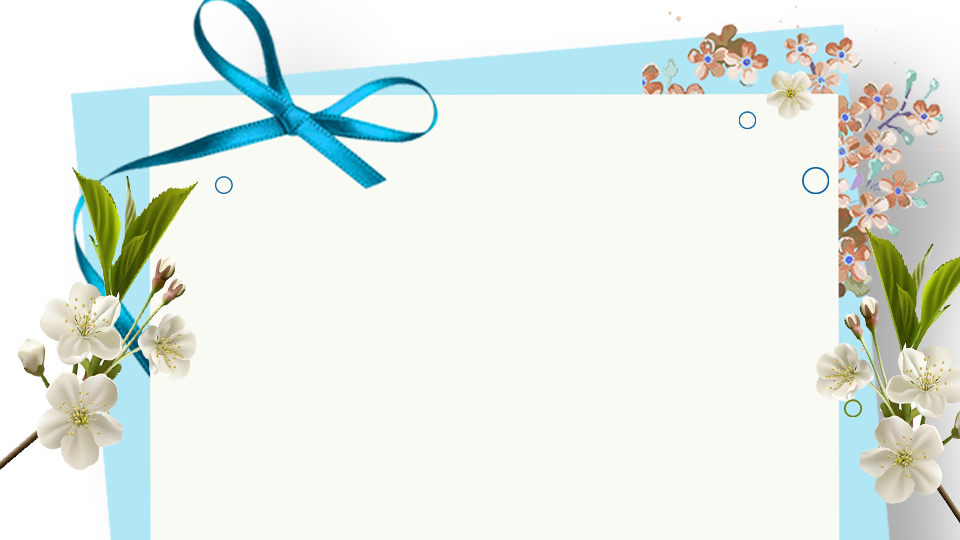 加入我们
1
加入我们的流程：
您的内容打在这里，或者通过复制您的文本后，在此框中选择粘贴，并选择只保留文字。您的内容打在这里。您的内容打在这里，或者通过复制您的文本后。
2
加入我们的流程：
您的内容打在这里，或者通过复制您的文本后，在此框中选择粘贴，并选择只保留文字。您的内容打在这里。您的内容打在这里，或者通过复制您的文本后。
3
加入我们的流程：
您的内容打在这里，或者通过复制您的文本后，在此框中选择粘贴，并选择只保留文字。您的内容打在这里。您的内容打在这里，或者通过复制您的文本后。
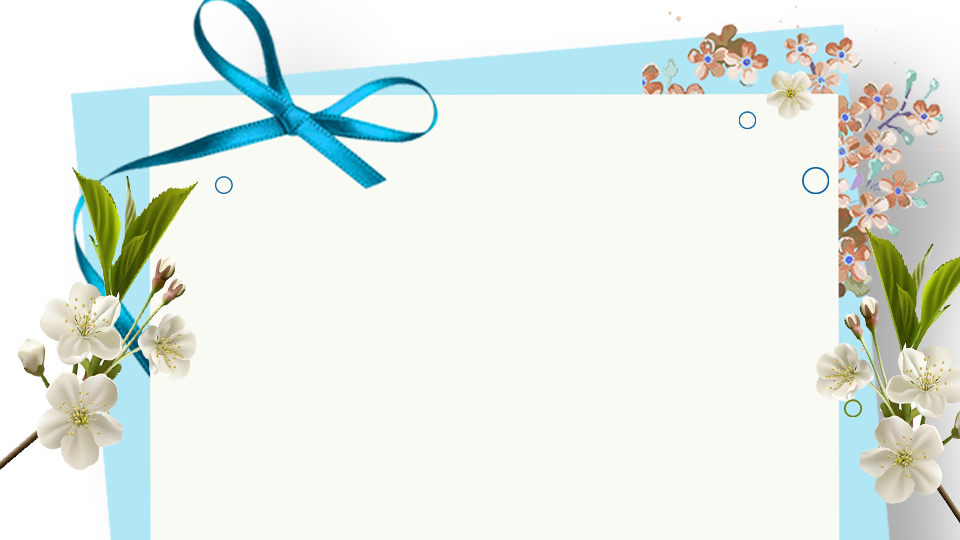 考核标准
40%
82%
20%
82%
关键字
关键字
关键字
关键字
社团成员相关资历
3个优秀将，2个最佳技术运用奖。2008年4月，在摄影名家TCL副董事长郑传烈及其夫人黄妙真女士鼎立支持下举行了青春畅想“郑传烈、黄妙真”杯摄影创作比赛，收集了456幅512张作品，并且聘请了黄妙真女士为摄影社会顾问和指导老师。2008年10月，举行了“留住这一刻”08级新生军训摄影创作大赛，并评出了一、二、三等奖及优秀奖。2008年11月，与汽车爱好者协会举行了题为“与你相约08广州国际汽车展摄影展。
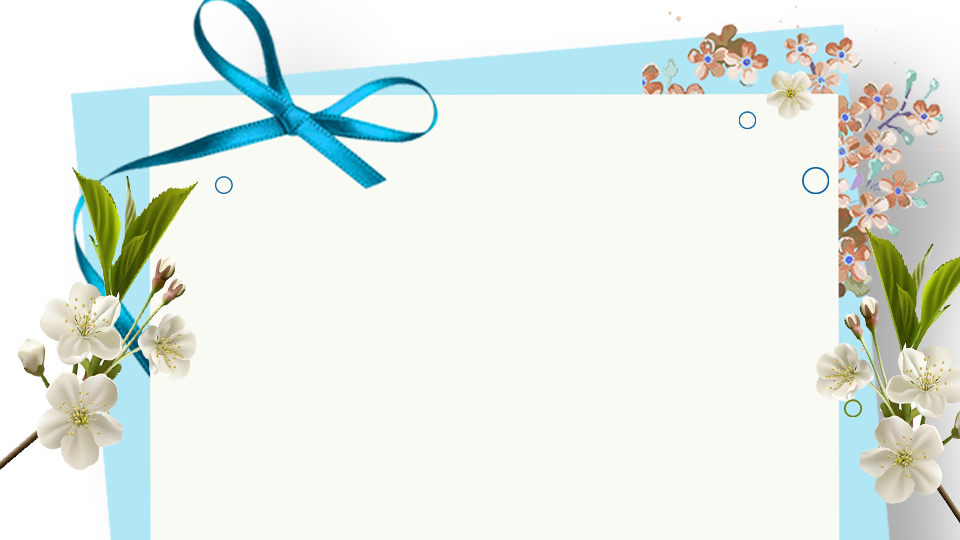 社团风采
社团风采
摄影协会是在校团委领导下的学生社团之一，成立于1986年，在成长的过程中，始终坚持“团结，进取，求实，创新”的宗旨，历年均与高分被评为“一级协会”，“十佳社团”。在1998年，在广东省大学生摄影比赛中获得“一、二、三”等奖，两个优秀奖，会员作品在《中国青年报》、《南方日报》、《西江日报》、《高腰报》以及校级刊物发表，共达200多幅。
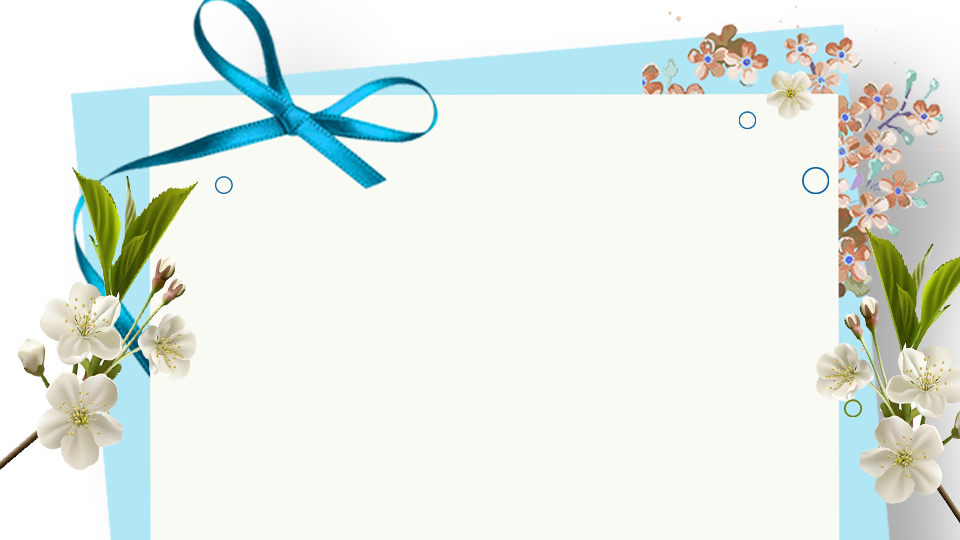 社团风采
社团风采
摄影协会是在校团委领导下的学生社团之一，成立于1986年，在成长的过程中，始终坚持“团结，进取，求实，创新”的宗旨，历年均与高分被评为“一级协会”，“十佳社团”。在1998年，在广东省大学生摄影比赛中获得“一、二、三”等奖，两个优秀奖，会员作品在《中国青年报》、《南方日报》、《西江日报》、《高腰报》以及校级刊物发表，共达200多幅。
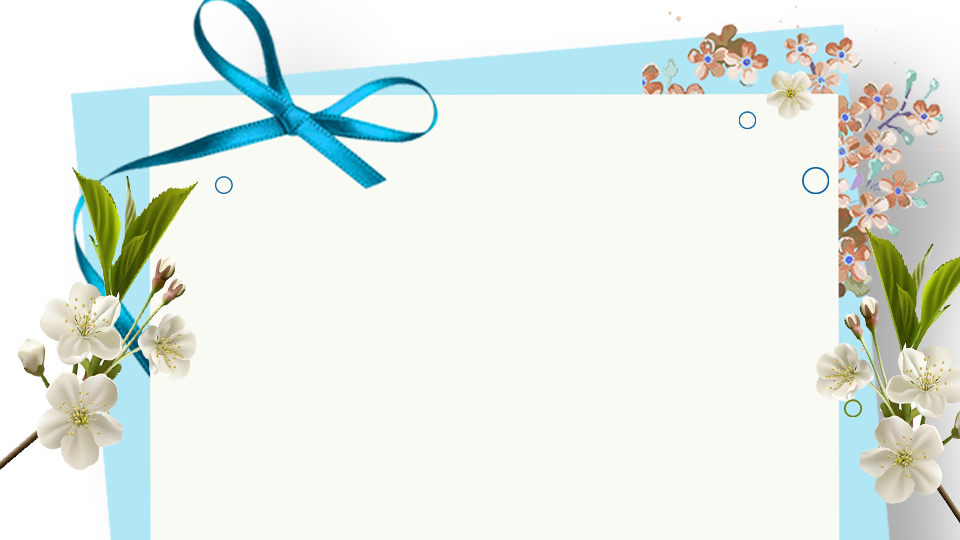 我们的要求
加入我们的要求
为客户服务是我们存在的唯一理由，客户需求是我们发展的原动力。我们坚持以客户为中心，快速响应客户需求，持续为客户创造长期价值进而成就客户。为客户提供有效服务，是我们工作的方向和价值评价的标尺，成就客户就是成就我们自己。

为客户提供有效服务，是我们工作的方向和价值评价的标尺，成就客户就是成就我们自己。为客户提供有效服务，是我们工作的方向和价就是成就我们自己。
强大头脑风暴
热情
口才
学习
团结
写作
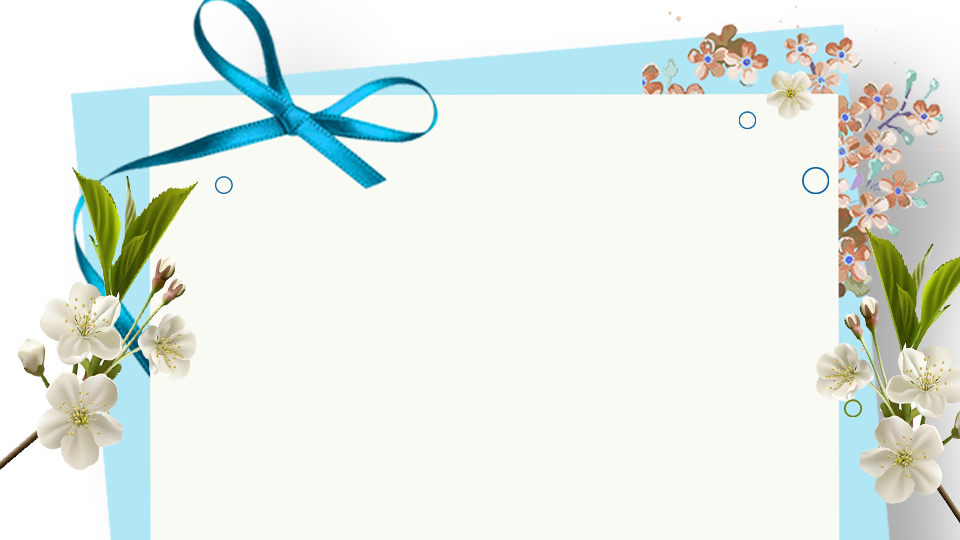 携手
青春，是一首动听的歌曲。
在青春里，我们唱着春天一样美丽的歌曲，我们将友谊歌颂，将亲情梵唱，将爱情朗诵，将梦想吟唱。
青春，是音律美妙的五线谱，每一个音符，就像电线杆上的小鸟，叽叽喳喳，热闹欢腾。
青春，是最有灵性的音律，是最曼妙的歌曲，是最激动人心的人生之歌，是最充满画面感的生命之曲。
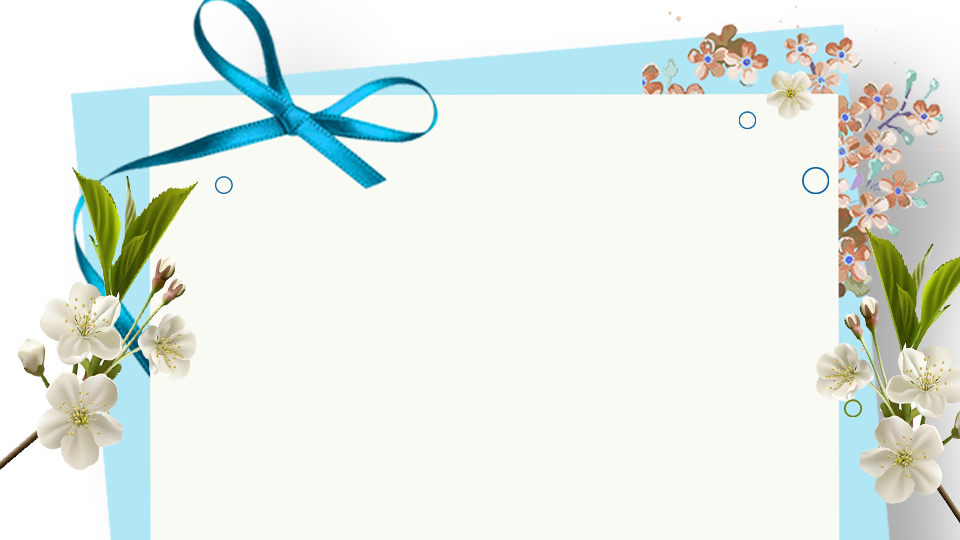 谢谢观看
xiazaii
20XX
20XX
THANK YOU
FOR BUYING THIS SET
 OF TEMPLATES